June 2024
Different view problems of NPCA
Date: 2024-06-27
Authors:
Slide 1
Sanghyun Kim (WILUS), et al.
June 2024
Introduction
TGbn has agreed to define NPCA









In this contribution, we discuss the different view problems of NPCA
24/209r3 (Specification Framework for TGbn)
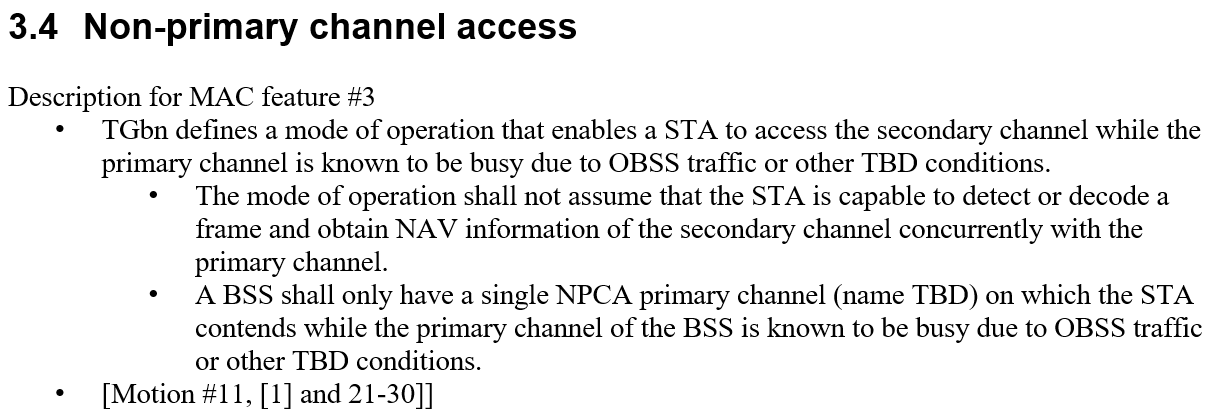 Slide 2
Sanghyun Kim (WILUS), et al.
June 2024
Different view problems (Case 1/Case 2)
Problems from the different views on the primary channel between AP and STA [1]
Case 1: AP side is busy, but non-AP STA side is idle
Non-AP STA Tx to the AP on P-channel, but the AP is not on the P-channel
AP Tx on the nP-channel, but the non-AP STA is on the P-channel
Case 2: AP side is idle, but non-AP STA side is busy
Same problems occur as in Case 1 with the opposite Tx direction

A solution for mitigating the problems was proposed in [2] (see APPENDIX for details)
AP shares OBSS AP list that it detects to non-AP STAs
A non-AP STA moves to nP-channel only when P-channel is occupied by an OBSS within the list
AP can be sure that all non-AP STAs are on P-channel when it is on P-channel
As a result, the solution mitigates problems regarding Case 2
However, it appears that the solution is not effective for Case 1 (further discussed in next slide)
Slide 3
Sanghyun Kim (WILUS), et al.
June 2024
Remaining problems (Case 1)
Case 1: AP side is busy, but non-AP STA side is idle

Applying similar approaches for Case 1 may have limitations:
Retrieving each OBSS AP list from each non-AP STA may incur overhead
Still a non-AP STA cannot be sure that the AP is on P-channel
Since the AP may move to nP-channel due to OBSS TXOP that is hidden from a certain non-AP STA

The same problems caused by Case 1 are already being experienced today
APs do not respond to its non-AP STA when they see its P-channel busy

Therefore, instead of introduce a new solution for Case 1, we can define relevant rules for NPCA AP/STAs when Case 1 is occurred to mitigate the effects from the problem
Slide 4
Sanghyun Kim (WILUS), et al.
June 2024
AP’s responding rule for Case 1
An AP on nP-channel receives an initial frame from a non-AP STA still on P-channel
The AP could partially receive the frame on nP-channel if it is carried in non-HT duplicate PPDU
The non-AP STA might be a legacy STA which doesn’t support NPCA, or
The non-AP STA might be a NPCA STA hidden from the OBSS occupying P-channel of the AP
802.11 baseline doesn’t provide the rules to response to the frame partially received on nP-channel
Therefore, initial control frame responding rule for an NPCA AP for Case 1 should be defined
AP receives frame on nP-Channel
Non-HT
Non-HT
S80
Non-HT
Non-HT
nP-Channel
OBSS TXOP
(AP-side)
Non-HT
Non-HT
P80
Non-HT
P-Channel
Non-HT
Tx by a P-channel STA
Frame exchange sequence (AP’s view)
Slide 5
Sanghyun Kim (WILUS), et al.
June 2024
nP-channel AP’s ICF Responding Rule
Possible options for nP-channel AP’s ICF responding rule
Option 1: nP-channel AP responds to an ICF sent from both P-channel/nP-channel STAs

Option 2: nP-channel AP responds to an ICF sent from only nP-channel STA

Basic assumption: nP-channel AP does not respond to legacy STAs
*P-channel STA: An NPCA STA operating on primary channel
*nP-channel STA: An NPCA STA operating on non-primary channel
Slide 6
Sanghyun Kim (WILUS), et al.
June 2024
Option 1
Rx RTS
Frame exchanges
(TXOP of non-AP STA)
CTS
S80
Rx RTS
CTS
Rule: nP-channel AP responds to an ICF sent from both P-channel/nP-channel STAs
Pros
P-channel STA can exchange frame with nP-channel AP even under Case 1 scenario
Cons
Enhancement on frame exchange sequence required on both AP and non-AP STA

Requirements
P-channel STA
After sending ICF, P-channel STA needs to detect and decode ICR on nP-channel and switch to nP-channel operation
nP-channel AP
Needs to determine whether the received ICF is from a NPCA STA before transmitting ICR
AP should not respond to frames from a legacy STA
Rx RTS
CTS
MSD..
Rx RTS
CTS
OBSS TXOP
P80
AP side
Frame exchanges
(TXOP of non-AP STA)
Rx CTS
RTS
S80
Rx CTS
RTS
Rx CTS
RTS
Rx CTS
RTS
RTS
P80
RTS
RTS
RTS
Non-AP STA side
(hidden from the OBSS)
(AP is operating on S80 due to OBSS TXOP)
A non-AP STA transmits RTS frame using 160 MHz non-HT duplicate PPDU
AP operating on S80 receives the PPDU and respond with CTS frame on S80
The non-AP STA performs frame exchange on S80 after receiving the CTS frame
AP
Non-AP STA
OBSS
(Occupying P80)
Slide 7
Sanghyun Kim (WILUS), et al.
June 2024
Option 2
AP does not respond to RTS frame transmitted by STA1 (P-channel STA)
Rx RTS
(STA1)
Frame exchanges
(TXOP of STA2)
Rx RTS
(STA2)
CTS
Rule: nP-channel AP responds to an ICF sent from only nP-channel STA
Pros
Simpler non-AP STA operation than Option 1
Cons
Enhancement on frame exchange sequence required on AP

Requirements 
nP-channel AP
Needs to determine whether the received ICF is from a nP-channel STA before transmitting ICR
To help AP operation, NPCA non-AP STAs may indicate the current operating channel (P- or nP-) information when it transmit an ICF
S80
Rx RTS
(STA1)
Rx RTS
(STA2)
CTS
Rx RTS
(STA1)
Rx RTS
(STA2)
CTS
Rx RTS
(STA1)
Rx RTS
(STA2)
CTS
MSD..
OBSS TXOP
Rx RTS
(STA1)
Rx RTS
(STA1)
P80
Rx RTS
(STA1)
Rx RTS
(STA1)
AP side
(AP and STA2 are operating on S80 due to OBSS TXOP)
STA1 transmits RTS frame using 160 MHz non-HT duplicate PPDU
AP operating on S80 receives the PPDU and does not respond to the RTS frame sent from P-channel STA1
STA2 transmits RTS frame on S80
AP responds to the RTS frame sent from nP-channel STA2
STA2 performs frame exchange on S80 after receiving the CTS frame
AP
STA 1
STA 2
OBSS
(Occupying P80)
Slide 8
Sanghyun Kim (WILUS), et al.
June 2024
AP’s channel access after not responding an ICF
In both options, nP-channel AP would not repose to an ICF (e.g., RTS) addressed to it when
The ICF is from legacy STA (Option 1&2) or the ICF is from P-channel STA (Option 2)
Then the AP continues channel access after not responding to the ICF 
The AP resets MediumSyncDelay timer after receiving the ICF
Assumption: MSD timer (11be) is applied for the AP, and the timer can be reset when the AP receives an MPDU (as defined in 11be for the non-AP STA)
Since the frame is addressed to the AP, it doesn’t set its NAV while the other STAs set their NAVs
The other STAs may reset their NAV after NAVTimeout period if the ICF is RTS
During the NAVTimeout period (or whole NAV duration), AP gains an advantage in the contention on nP-channel
AP can decrease backoff counter after this slot boundary
The other STAs on nP-channel received the RTS frame have non-zero NAV until here
NAVTimeout
Rx RTS
Rx RTS
S80
Slot boundaries
Rx RTS
nP-Channel
AIFS
Rx RTS
MSD
OBSS TXOP
(AP-side)
Rx RTS
Rx RTS
P80
Rx RTS
P-Channel
Rx RTS
Slide 9
Sanghyun Kim (WILUS), et al.
June 2024
AP’s channel access after not responding an ICF (cont.)
NAVTimeout period is long enough for the AP to complete its exclusive channel access
NAVTimeout: 2×aSIFSTime + CTS_Time + aRxPHYStartDelay + 2×aSlotTime
CTS_Time is 44 us for 6 Mbps RTS frame and 28 us for 24 Mbps RTS frame
aRxPHYStartDelay is at least 20 us
The AP have more than 7 contention-free slot boundaries (for AC_VO(AIFSN=2)) during NAVTimeout
Thus nP-channel AP’s backoff procedure after not responding to an ICF can be regarded as unnecessary overhead
To reduce the overhead, it would be advantageous to allow nP-channel AP to access the channel after receiving an ICF (RTS) frame from a P-channel/Legacy STA
i.e., AP transmits its own ICF to other nP-channel STA after SIFS/PIFS
TXOP of AP
- Option 1: AP can leverage ICF (RTS) from legacy STA

- Option 2: AP can leverage ICF (RTS) from legacy STA and P-channel STA
Rx ICR
Rx RTS
Tx ICF
80 MHz
Frame exchanges
Rx ICR
Rx RTS
Tx ICF
S80
Rx ICR
Rx RTS
Tx ICF
nP-Channel
Rx ICR
Rx RTS
Tx ICF
MSD
OBSS TXOP
(AP-side)
Rx RTS
Rx RTS
P80
Rx RTS
P-Channel
Rx RTS
*Frame exchange sequence (AP’s view)
Slide 10
Sanghyun Kim (WILUS), et al.
June 2024
Summary
Different view problems of NPCA have been discussed
Case 1: AP side is busy, but non-AP STA side is idle
Case 2: AP side is idle, but non-AP STA side is busy

For Case 1, two ICF responding options of nP-channel AP have been discussed

Also, channel access enhancements for nP-channel AP after not responding an ICF have been discussed
Slide 11
Sanghyun Kim (WILUS), et al.
May 2024
(deleted) Straw Poll 1
Do you support to define in 11bn a mode of operation that enables a STA to access the secondary channel while the primary channel is known to be busy due to OBSS traffic or other TBD conditions?
Slide 12
Sanghyun Kim (WILUS), et al.
June 2024
Straw Poll 1
Do you agree to add the following to the TGbn SFD?
NPCA Initial Control Frame shall explicitly indicate that it is transmitted via the NPCA primary channel
Slide 13
Sanghyun Kim (WILUS), et al.
June 2024
Straw Poll 2
Do you agree to add the following to the TGbn SFD?
An AP operating on the NPCA primary channel does not respond to the frame transmitted via the BSS primary channel
Slide 14
Sanghyun Kim (WILUS), et al.
June 2024
References
[1] 11-23/961	UHR secondary channel access																			Minyoung Park
[2] 11-23/2005	Non-primary channel access 																				Minyoung Park
[3] 11-23/34	Non-primary channel utilization																			Sindhu Verma
[4] 11-23/631	Secondary channel usage and secondary 20MHz channel backoff 												Liwen Chu
[5] 11-23/797	Non-primary channel access																				Yongho Seok
[7] 11-23/962	UHR secondary channel access evaluation 																	Dibakar Das
[8] 11-23/1112	Thoughts on secondary channel access																		Insun Jang
[9] 11-23/1288	Non-primary channel utilization – follow-up																	Sindhu Verma
[10] 11-23/1414 	Secondary channel usage follow up																		Liwen Chu
[11] 11-23/1444	Non-primary channel access evaluation – follow-up															Dibakar Das
[12] 11-23/1911	Secondary channel access and frame transmission															Dongju Cha
[13] 11-23/1913	Secondary channel access operation																		Dongju Cha
[14] 11-23/1935	Secondary channel usage follow up																		Liwen Chu
[15] 11-23/1951	Concurrent CCA for non-primary channel access																Leonardo Lanante
[16] 11-23/2039	Secondary channel usage follow up																		Liwen Chu
[17] 11-24/70	Some details about non-primary channel access																Yunbo Li
[18] 11-24/538	SP-based non-primary channel access																		Yue Zhao
[19] 11-23/1365	Discussions on non-primary channel access																	Sanghyun Kim
[20] 11-23/2023	Further discussion on non-primary channel access															Sindhu Verma
[21] 11-24/486	Some considerations on non-primary channel access															Ming Gan
[22] 11-24/573	Channel bonding rules in EN 301 893 & EN 303 687															Guido R. Hiertz
[23] 11-24/458	Considerations on Non-Primary Channel Access																Salvatore Talarico
Slide 15
Sanghyun Kim (WILUS), et al.
June 2024
APPENDIX (11-23/2005r1)
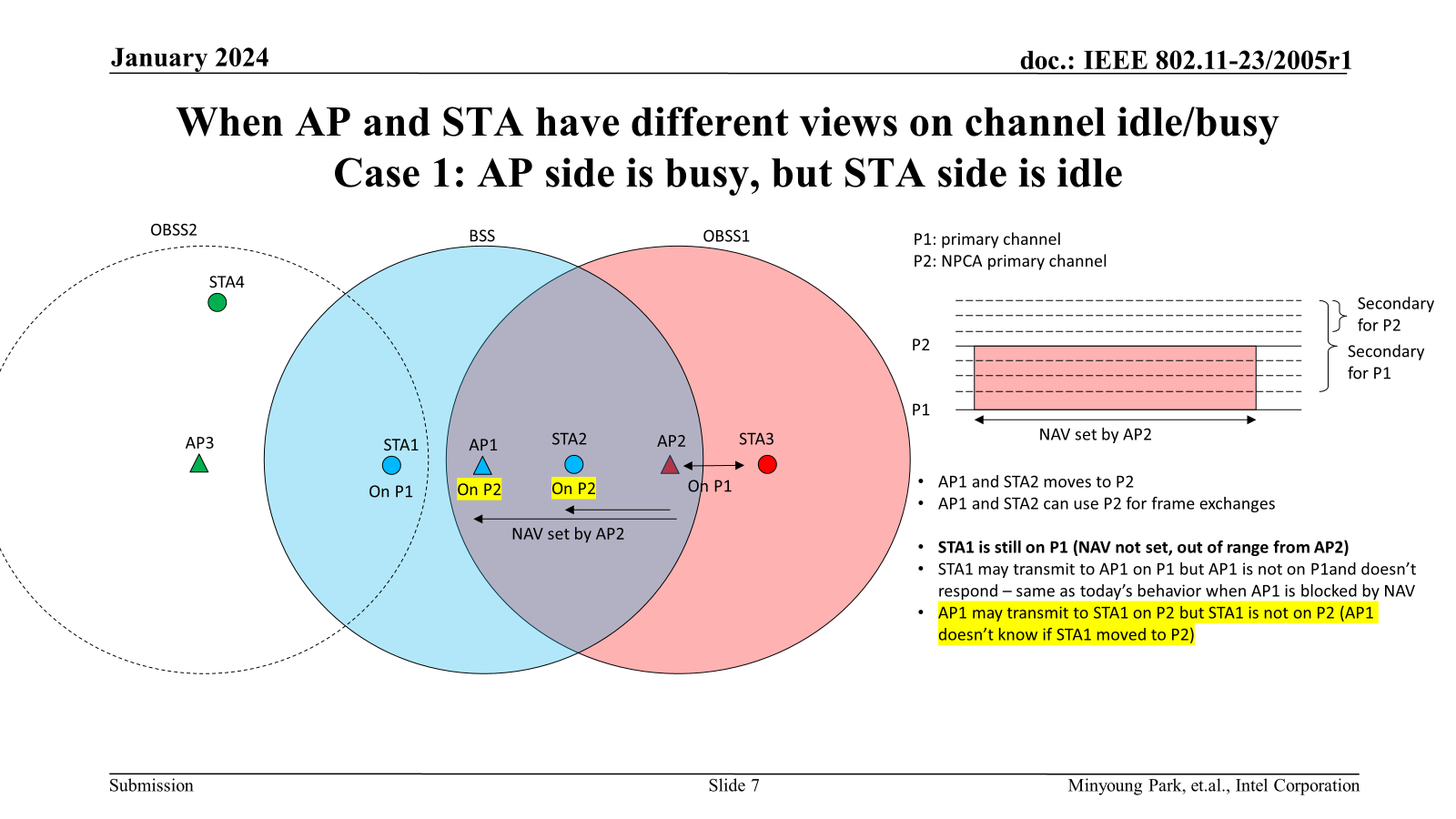 Proposal to address different views of medium busy/idle


In a BSS, each AP/STA build a list of OBSS APs (for simplicity) that they can hear on the primary channel (see examples below)- AP1{AP2}- STA1{AP3}- STA2{AP2}

AP announces to its associated STAs the list of OBSS APs that it received (e.g., in a beacon frame)– AP1 {AP2}

Each STA compares the OBSS AP list that it received from the AP with the list of OBSS APs each STA can hear and indicate this to the AP- STA1{none}- STA2{AP2}

When a STA receives a frame from an OBSS AP that was included in the OBSS AP list received from the AP, the STA moves to P2 and may initiate TXOP to the AP; otherwise stays on P1.- STA1: doesn’t move to P2 when it receives a frame from AP3- STA2: moves to P2 when it receives a frame from AP2; may initiate TXOP to AP1

When the AP receives a frame from an OBSS AP that it included in the OBSS AP list and the OBSS AP was indicated by a STA in c), it moves to P2 and may initiate TXOP to the STA.- AP1: moves to P2 when it receives a frame from AP2; may initiate TXOP to STA2
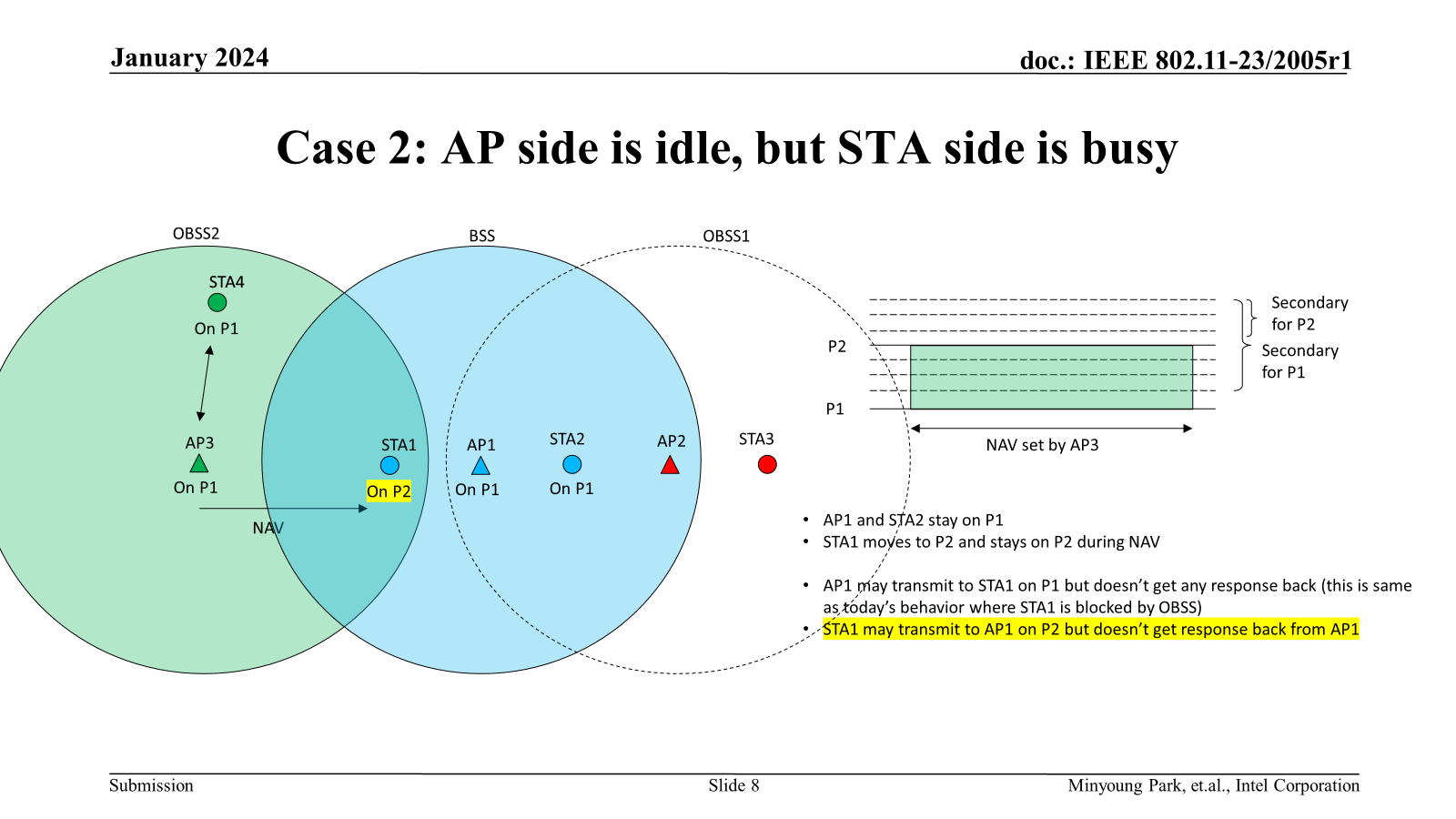 Slide 16
Sanghyun Kim (WILUS), et al.